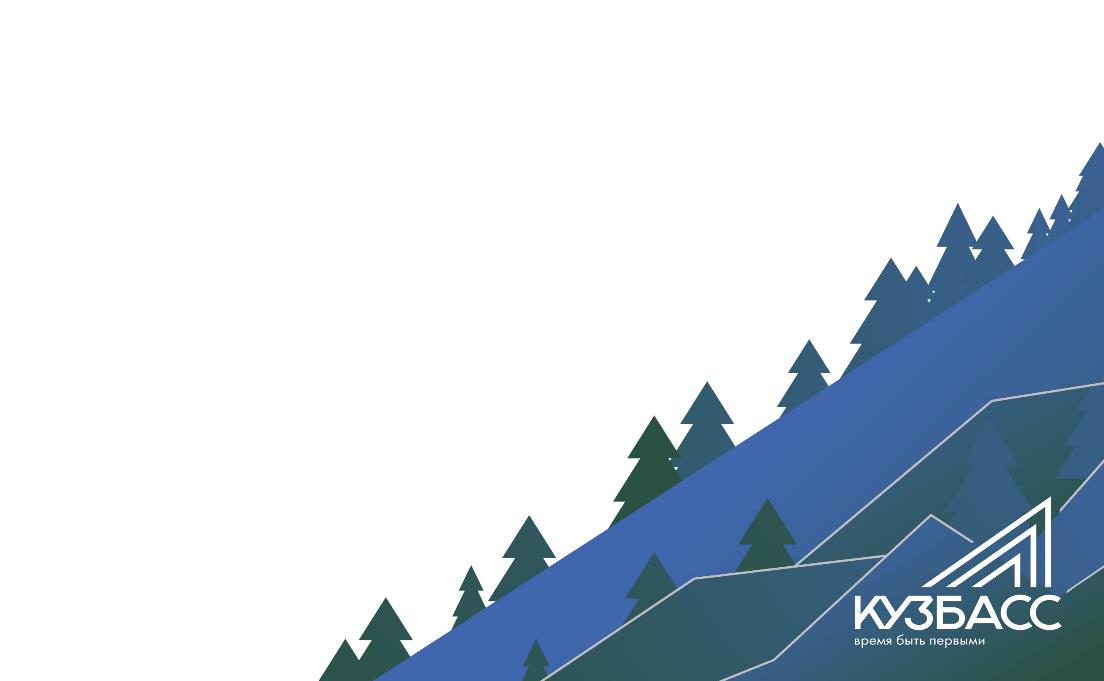 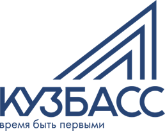 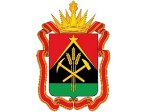 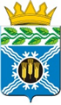 Бюджетное послание 
главы Крапивинского муниципального округа 
Климиной Татьяны Ивановны на 2024 год и на плановый период 2025 и 2026 годов
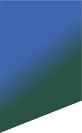 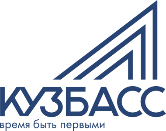 итоги 2023 года
планы на 2024 год
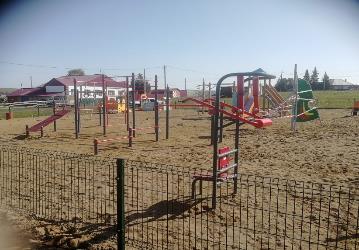 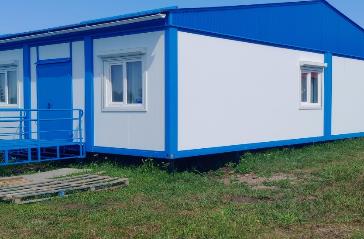 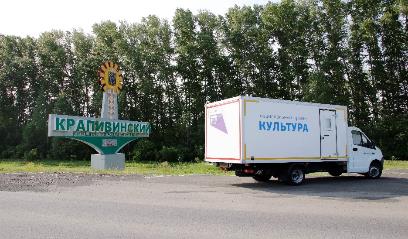 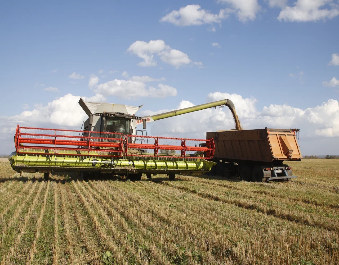 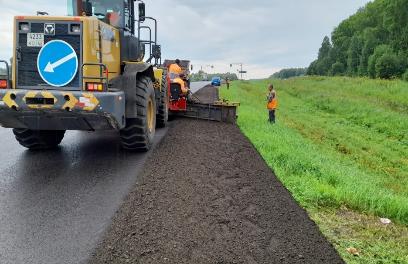 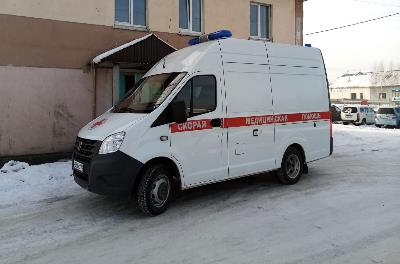 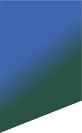 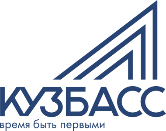 Участники СВО:
99 - участников боевых действий
67 – контрактников
Дети:
16 – бесплатное питание в школе
22 – бесплатный детский сад
43 – бесплатное дополнительное образование
8 – оздоровление в «Сибирской сказке»
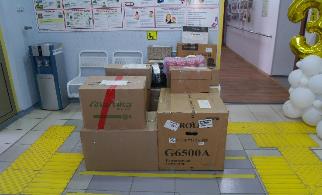 Семьи участников СВО:
195 – на патронаже
157 – материальная помощь
7 – надомное обслуживание
77 – установлены АДПИ
68 – установлены ДУГИ
86 – получили уголь
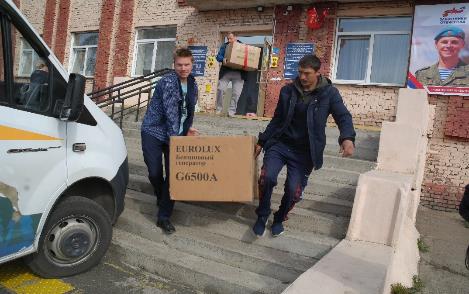 3
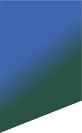 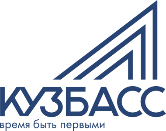 Гуманитарная помощь:
более 1 млн. 100 тыс. 
более 3 тонн
социальный координатор
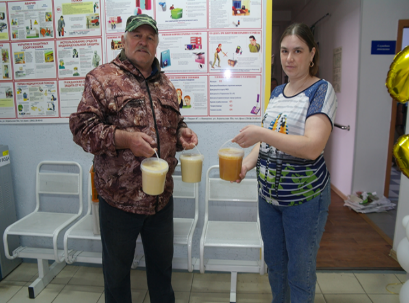 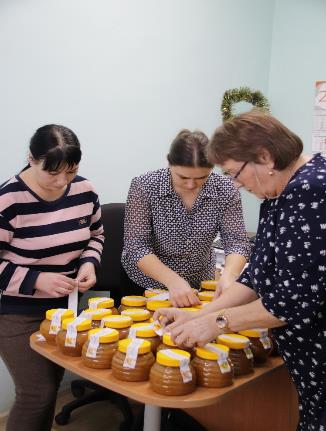 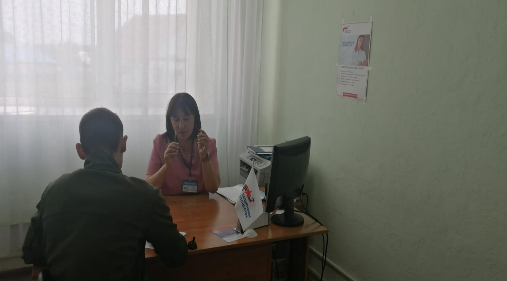 4
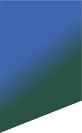 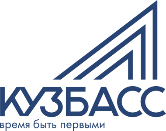 Ураган
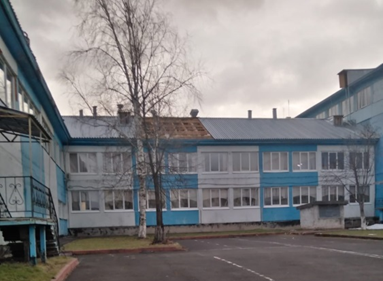 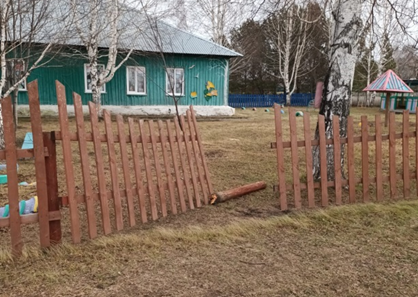 Зеленогорская школа
Тарадановский детский сад
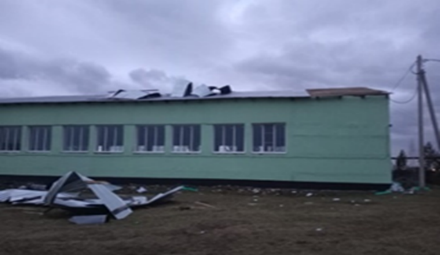 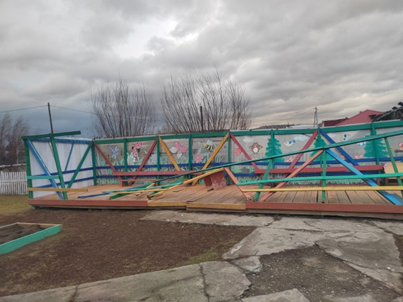 Борисовский детский сад
Спортивная школа, пгт. Крапивинский
5
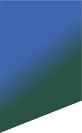 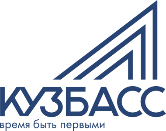 Конференция «Развитие производительных сил Кузбасса»
- строительство животноводческого комплекса на 2400 голов  
- развитие санаторно - оздоровительного туризма 
- возобновление строительства Крапивинского гидроузла
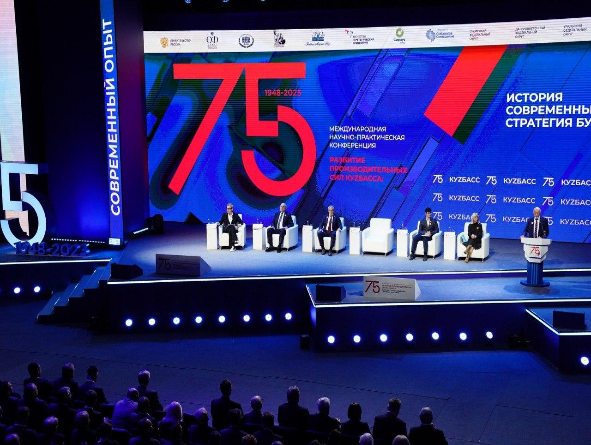 6
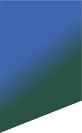 Сельское хозяйство
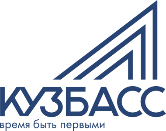 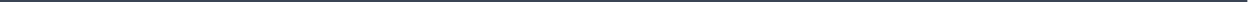 30 единиц техники
4 зерносушильных комплекса
30 тыс. руб. – средняя заработная плата
7
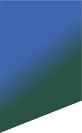 Сельское хозяйство
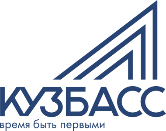 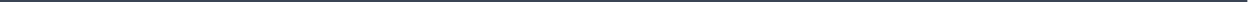 Государственная поддержка – 80,5 млн. руб.:
поддержка животноводства – 7,9 млн. руб.
увеличение объемов молока – 9,2 млн. руб.
племенное животноводство – 10,4 млн. руб.
элитное семеноводство – 339 тыс. руб.
реализация зерновых  культур – 25,6 млн. руб.
увеличение производства масличных культур – 1,8 млн. руб.
увеличение производства овощных культур – 6,6 млн. руб.
агростартап – 4,5 млн. руб.
агропрогресс – 10,002 млн. руб.
агротехнологические работы – 3,8 млн. руб.
сельскохозяйственное страхование – 407 тыс. руб.
8
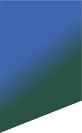 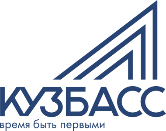 Сельское хозяйство
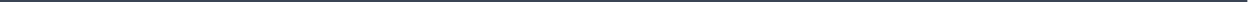 ООО «Плотниковское» - 31,9 ц/га
ООО «Банновское» - 28,3ц/га
ООО «Златозара» - 23,4ц/га
ИП Тупицин А.Н. – 31,3ц/га
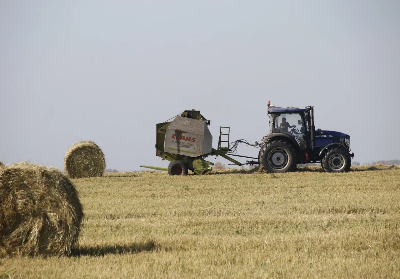 9
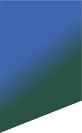 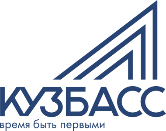 Сельское хозяйство
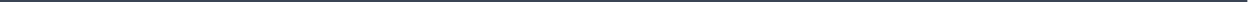 Картофель:
ООО «Златозара» - 310 ц/га
ИП Младенов А.В. – 220 ц/га
ООО «Хутор» - 130,4 ц/га

Технические культуры:
ИП Тупицин А.Н. - 26,1 ц/га
ИП Степаненко А.П. – 25,5 ц/га
ООО «Златозара» - 25,3 ц/га 
ООО «Плотниковское» - 22,1 ц/га
10
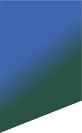 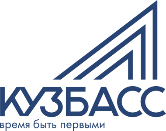 Сельское хозяйство
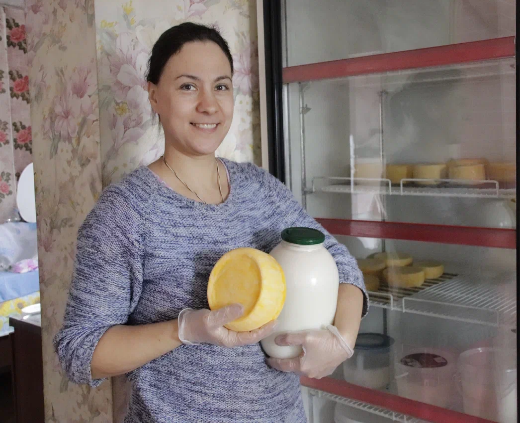 Агрохолдинг «Кузбасский»
11
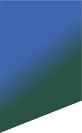 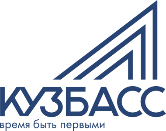 Сельское хозяйство
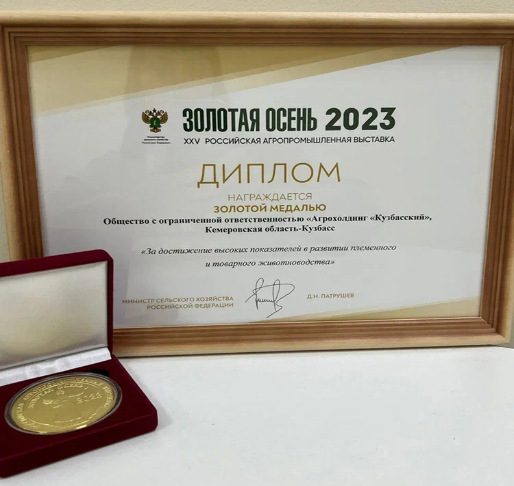 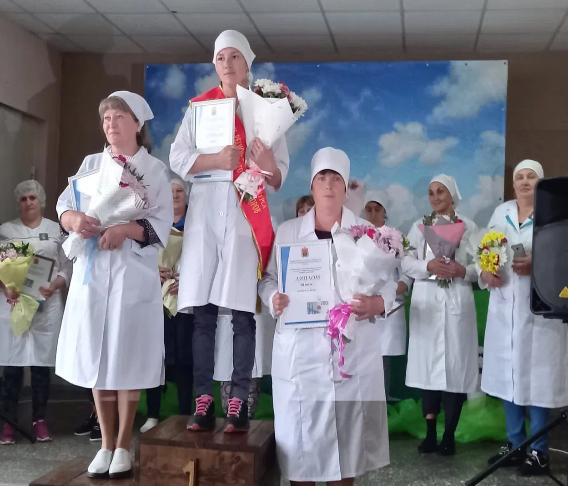 Щетинина О.А..
Малашкина О.В.
ООО «Агрохолдинг «Кузбасский»
12
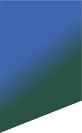 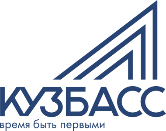 Сельское хозяйство
Формирование земельных участков из невостребованных долей, право собственности на которые было зарегистрировано:
1312 земельных участков общей площадью 14107,6 га
Земли сельскохозяйственного назначения представлены сельскохозяйственным организациям :
14107,6 га – 2022 год
60 га – 2023 год
2000 га земель введены в оборот
13
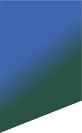 Промышленность
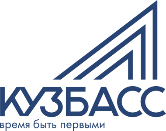 Структура отгруженной продукции видам деятельности:
добыча полезных ископаемых – 53,2%
обрабатывающие производства – 30,1%
обеспечение электрической энергией, газом и паром – 13%
водоснабжение; водоотведение, организация сбора и утилизации отходов – 3,7%
14
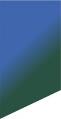 Малое и среднее предпринимательство
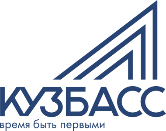 15 – ИП вновь зарегистрированных
216 – новых рабочих мест
312 субъектов МСП
76 - самозанятые
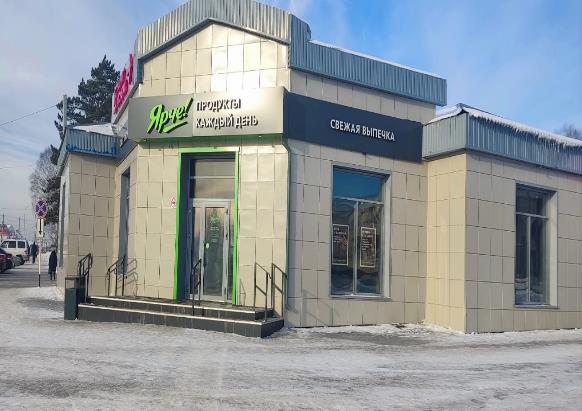 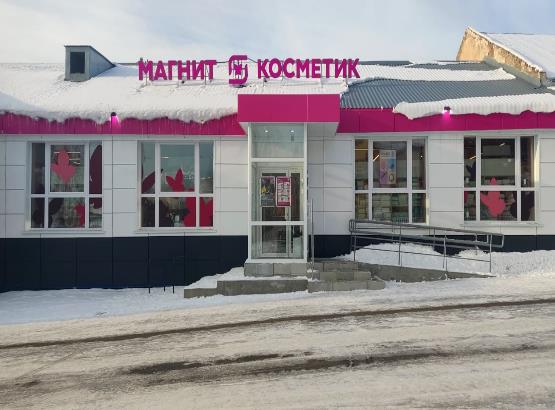 пгт. Зеленогорский
15
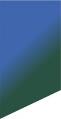 Малое и среднее предпринимательство
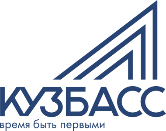 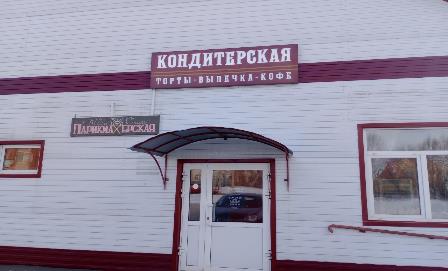 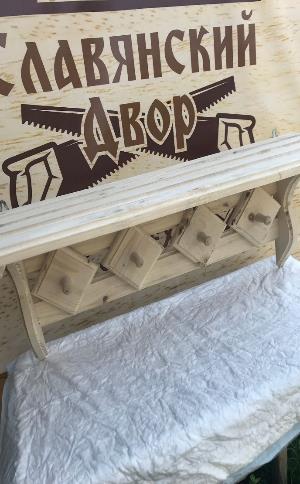 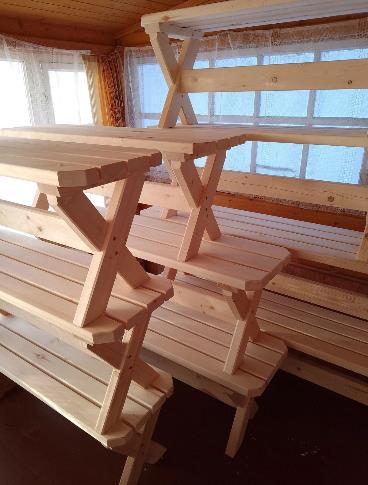 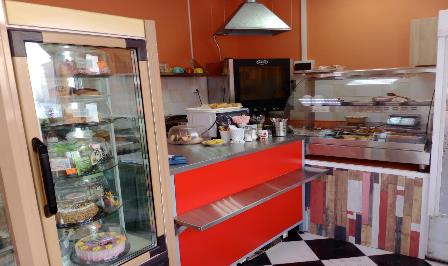 ИП   Кащенко А.М.
пгт. Зеленогорский
«Кондитерская»
16
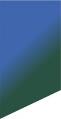 Здравоохранение
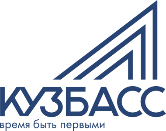 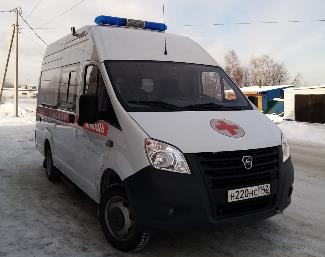 Обновление материально – технической базы:
автомобиль УАЗ
автомобиль скорой медицинской помощи
автоматизированы 20 рабочих мест
 медицинское оборудование
Автомобиль СМП
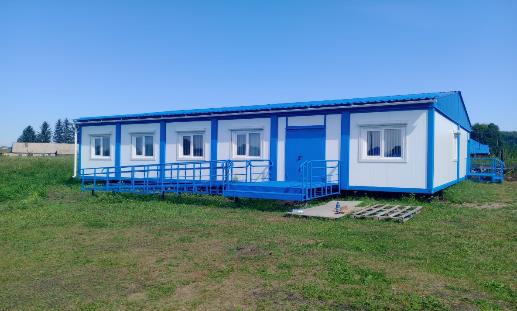 Построено модульное здание врачебной амбулатории в селе Борисово
Построено модульное здание фельдшерско - акушерского пункта в поселке Красные Ключи
Модульная ВА в селе Борисово
17
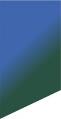 Здравоохранение
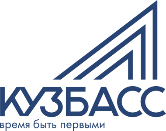 укомплектованность врачами – 49%:
работает 42 врача
трудоустроено 2 врача
2 специалиста получили выплату по программе «Земский доктор»  
укомплектованность средним медицинским персоналом – 66%:
численность среднего медицинского персонала 109 человек
трудоустроено 7 человек
4 специалиста получили выплату по программе «Земский фельдшер»
 диспансеризация детского и взрослого населения будет выполнена 100%
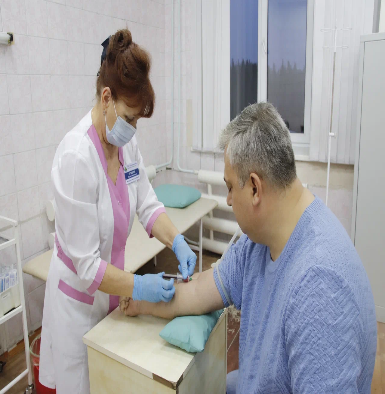 18
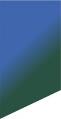 Здравоохранение
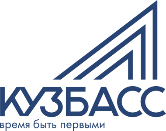 Смертность:
снизилась на 10% - 242 человека
Структура смертности, человек:
от болезней кровообращения – 69 
от злокачественных новообразований – 47 
от внешних причин – 29 
67 выездов бригады врачей КОКБ:
осмотрено 1319 человек, в том числе - 229 дети 
249 выездов бригады врачей 
     Крапивинской больницы
проведено 119 теле- ЭКГ
проведено 138 телемедицинских консультаций
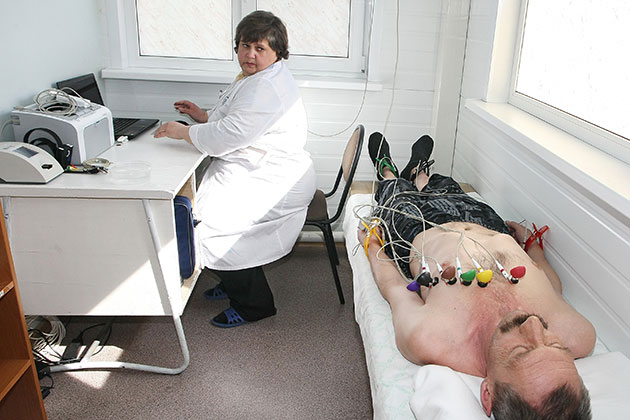 19
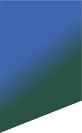 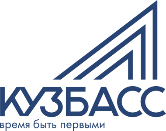 Образование
«Успех каждого ребенка»
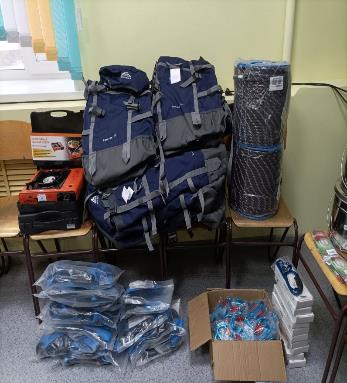 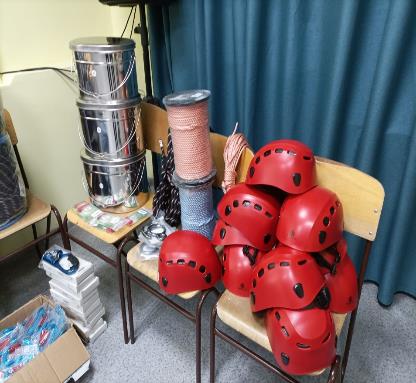 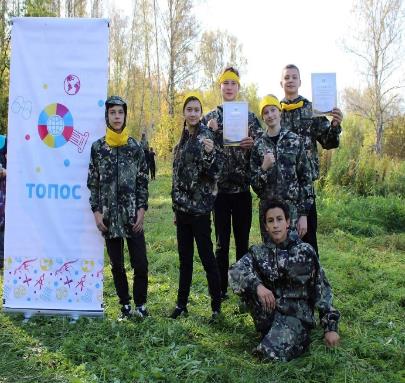 Крапивинский дом детского творчества
20
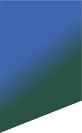 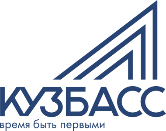 Образование
«Патриотическое воспитание»
Участвуют 4 школы в проекте «Навигаторы детства»:
Крапивинская СОШ
Зеленогорская СОШ
Перехляйская ООШ
Барачатская ООШ
Патриотическое воспитание у детей и молодежи
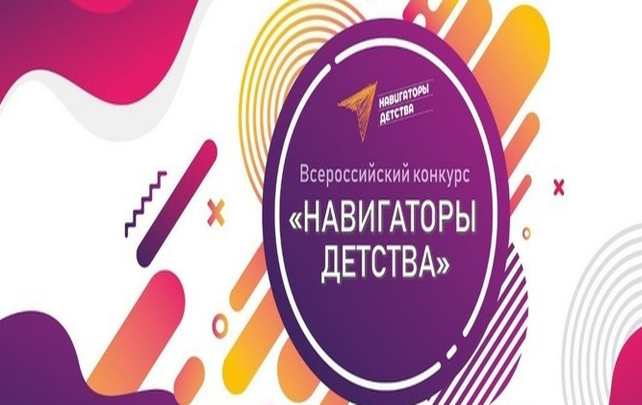 21
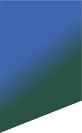 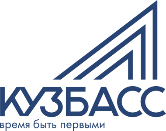 Образование
Кадетский класс
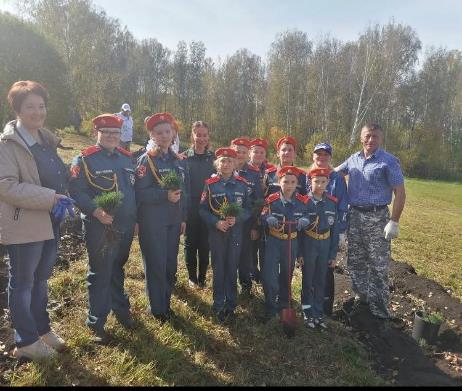 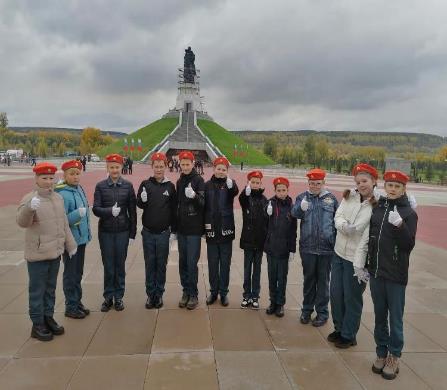 поставлены флаги и гербы в 5 школ округа
реализуется проект «Орлята России»
Борисовская школа
22
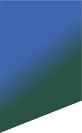 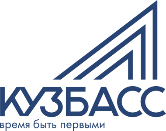 Образование
Ремонт по программе «Модернизация объектов социальной сферы и жилого фонда КМО»
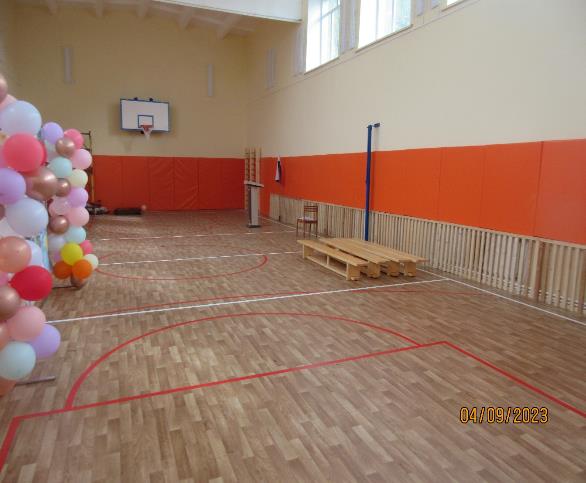 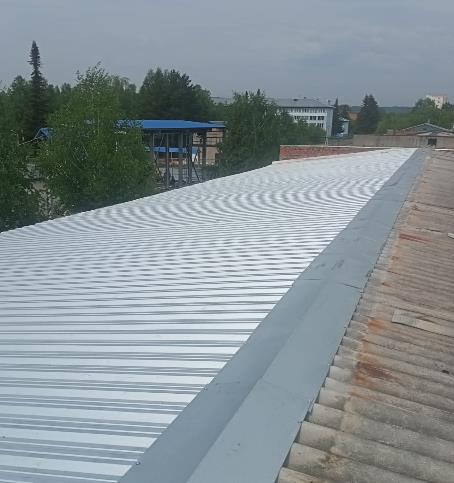 Тарадановская школа
Дом детского творчества
23
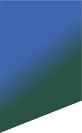 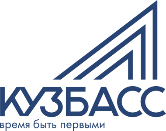 Образование
«Кузбасс – твоя инициатива»
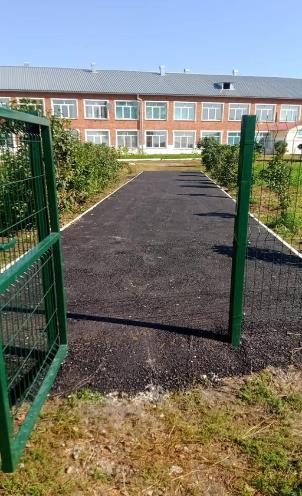 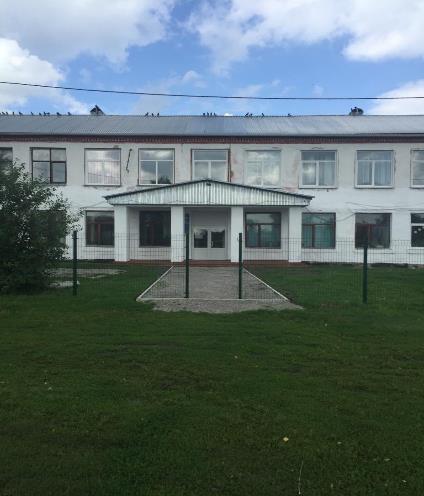 Банновская школа (ограждение)
Зеленовская школа (ограждение)
24
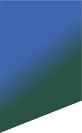 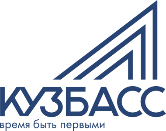 Образование
Летняя оздоровительная кампания:
функционировало 18 организаций 
отдохнуло 1370 детей
ЕГЭ сдали все выпускники
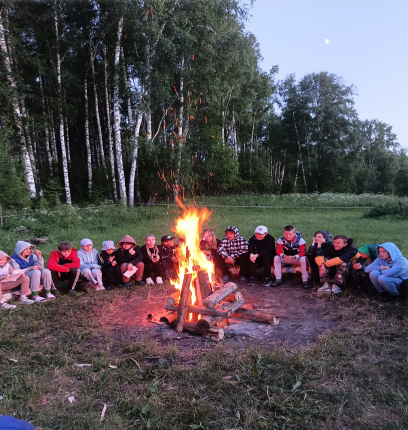 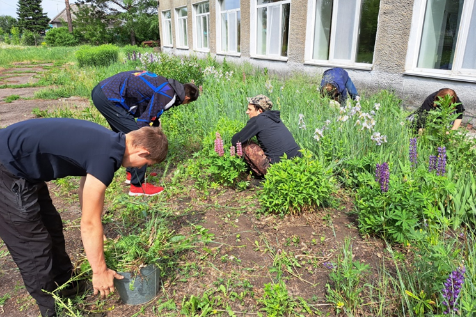 Лагерь палаточного типа
Лагерь труда и отдыха
25
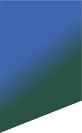 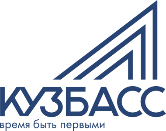 Социальная поддержка населения
количество граждан, пользующихся льготами - 6938, в том числе:
 федеральные льготники – 1993 чел.
 региональные льготники – 4945 чел.
муниципальная пенсия – 56 чел.
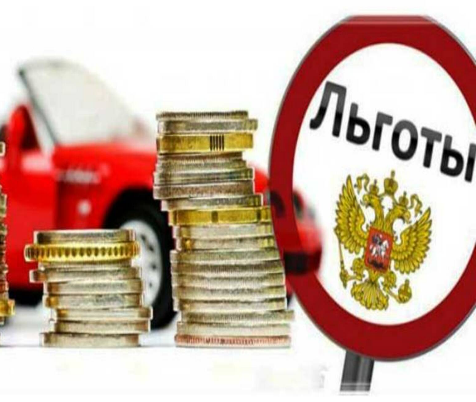 26
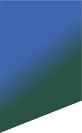 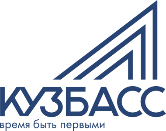 Социальная поддержка населения
Финансовая помощь:
адресная помощь – 367 человек 
социальная поддержка – 540 человек 
отдых в ГАУ КО «Санаторий «Борисовский» – 36 ветеранов труда
24 выезда мобильной бригады:
помощь и консультации – 464 человека
737 «надомникам» оказано 250 
     тысяч услуг
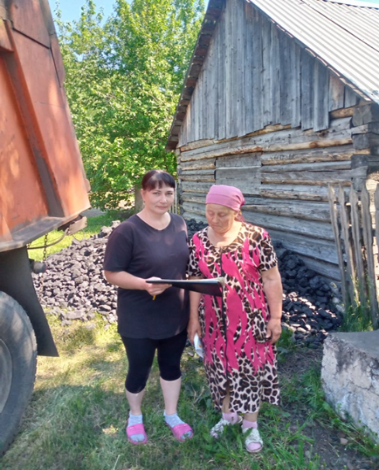 27
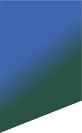 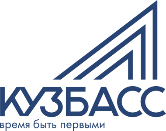 Социальная поддержка населения
Система долговременного ухода: 
«служба сиделок» - 35 сотрудников прошли обучение
межведомственное взаимодействие по инвалидам и гражданам старше 60 лет
мобильное приложение «Оптима Дом»
работа координационного центра
обновлены средства реабилитации
 функционирует «школа ухода»
«Социальное такси» - 156 человек 
 помощь волонтеров - 191 получатель услуг
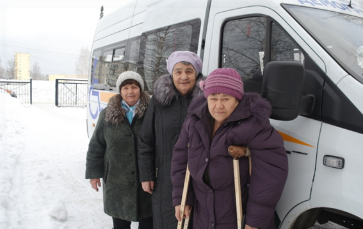 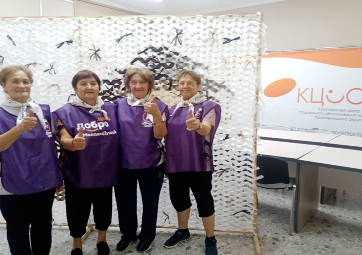 28
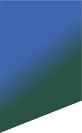 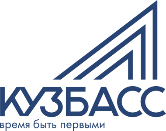 Социальная поддержка населения
поиск работы - 36
деятельность ИП - 33
ведение ЛПХ - 49
иные мероприятия - 17
135 контрактов:
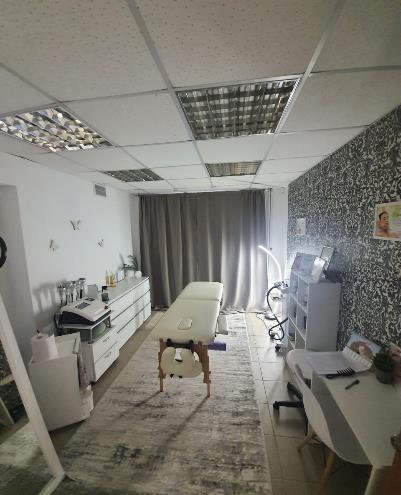 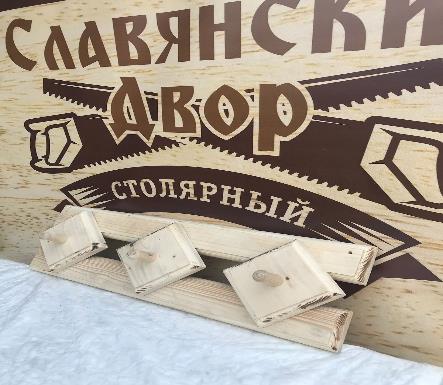 Столярный цех
Массажный салон
29
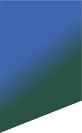 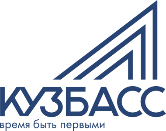 Социальная поддержка населения
Капитальный ремонт здания СРЦ – 32 млн. руб.
Социальный проект «Курс на семью» – 464 тыс. руб.
Услуги СРЦ:
2700 человек, из них 406 детей
прошли оздоровление – 102 ребенка
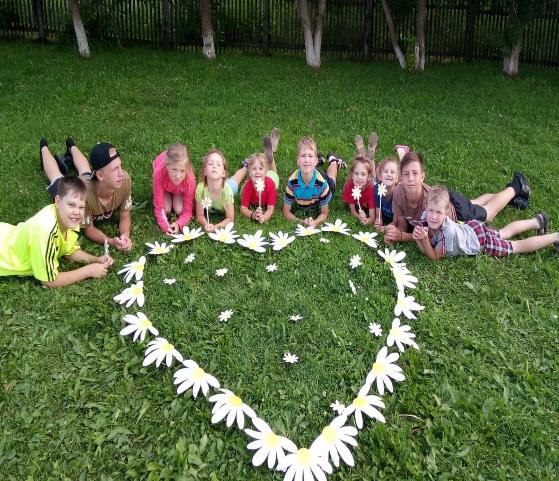 30
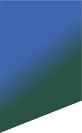 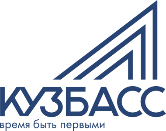 Культура
Приобретение многофункционального культурного центра
Приобретение оборудования
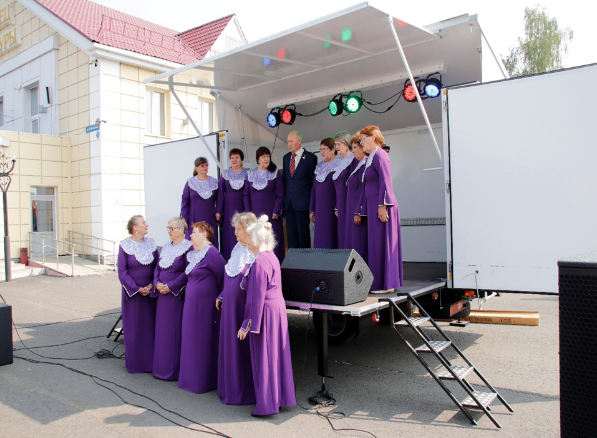 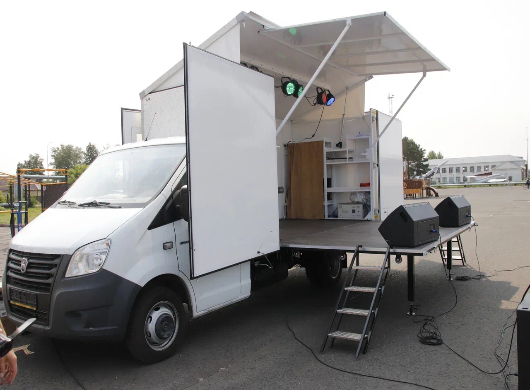 Стало
31
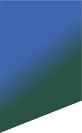 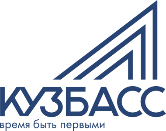 Культура
Перехляйский сельский дом культуры
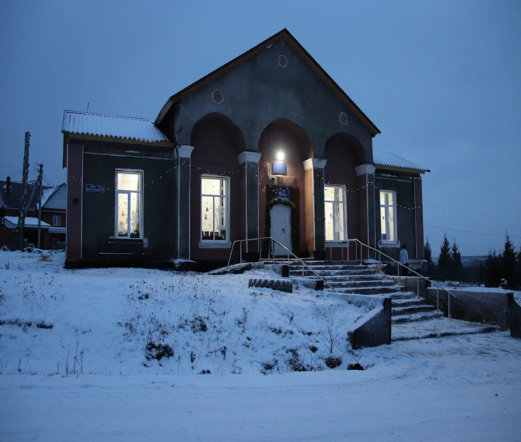 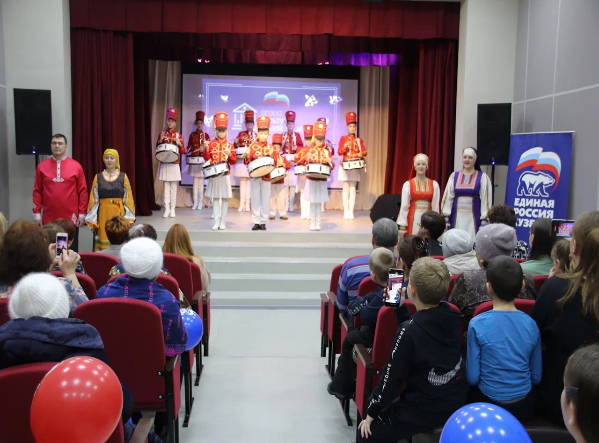 Ремонт кровли
32
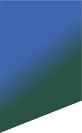 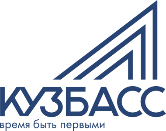 Культура
Спортивная школа
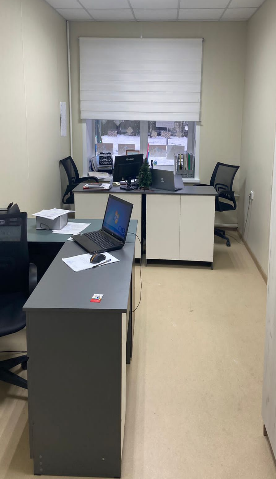 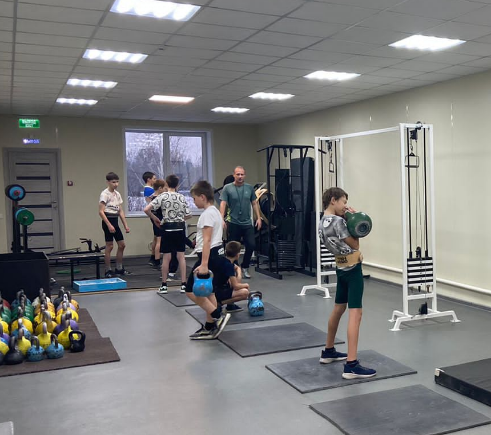 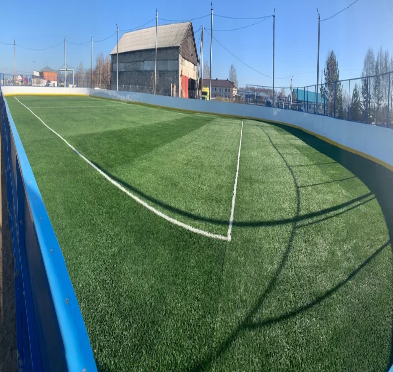 Хоккейная коробка
пгт. Крапивинский
33
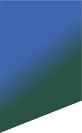 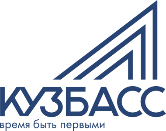 Культура
«Крещенские вечерки»
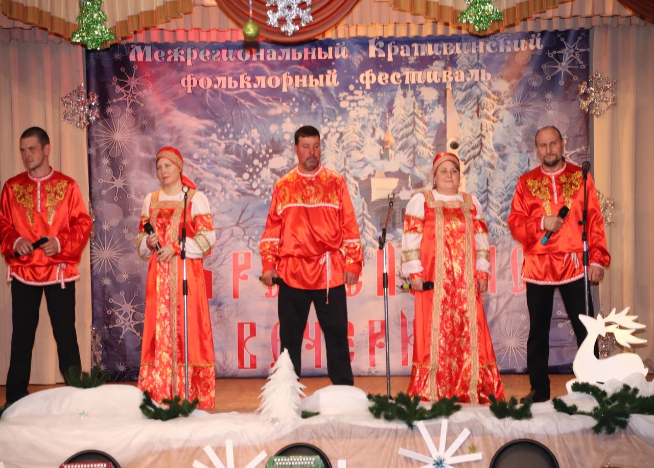 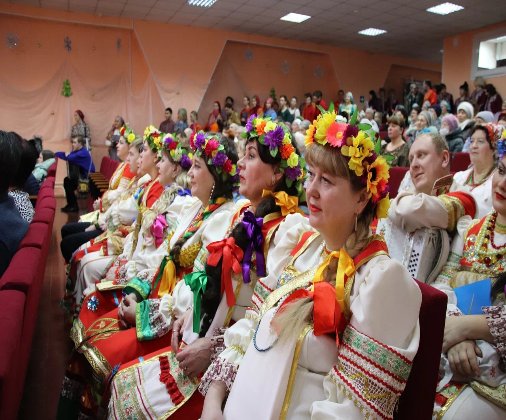 34
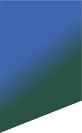 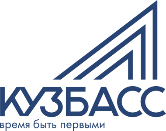 Культура
Международный шахтерский Сабантуй
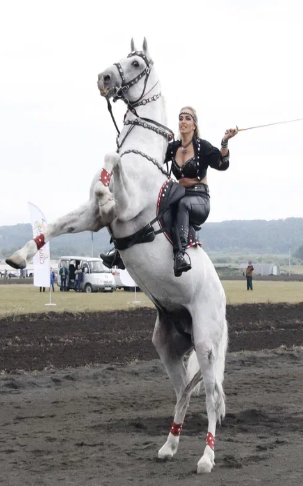 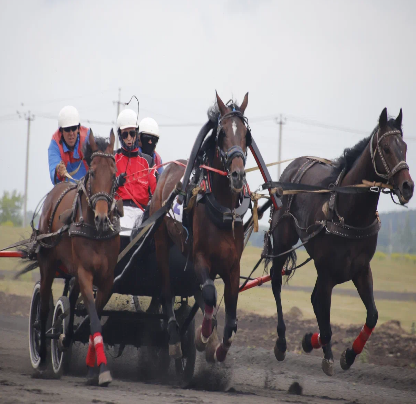 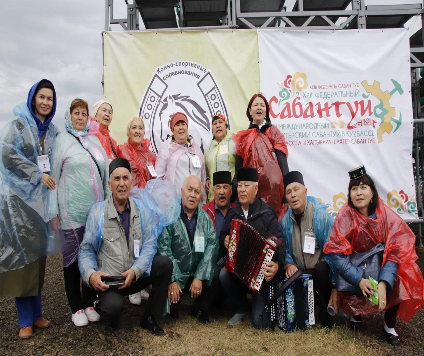 35
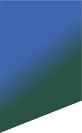 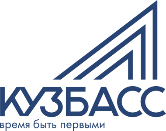 Культура
«Железное кружево»
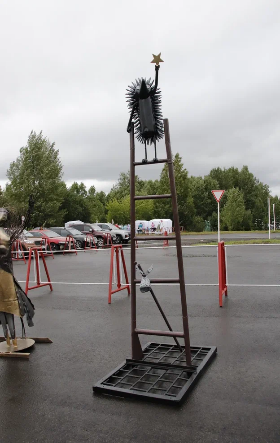 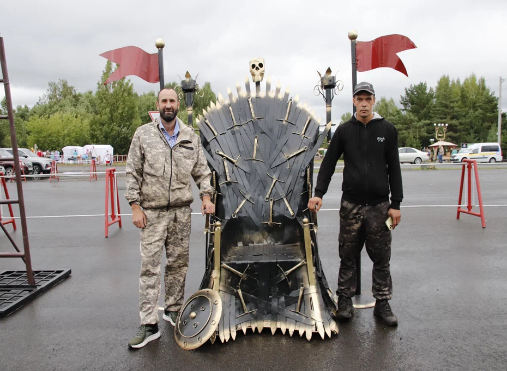 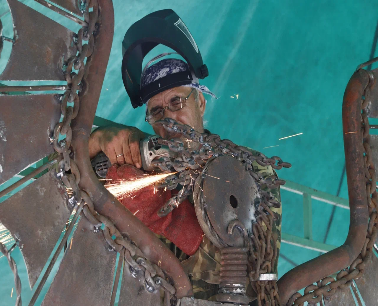 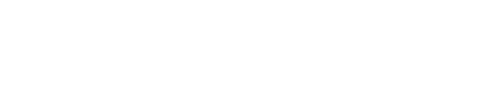 36
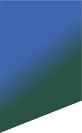 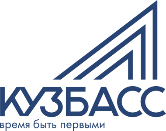 Культура
«Истоки»
Рок-фестиваль «Колючая крапива»
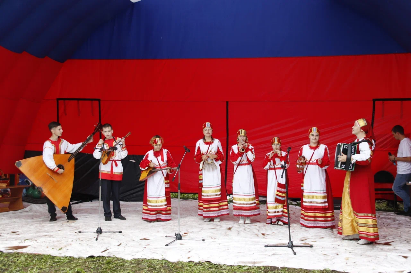 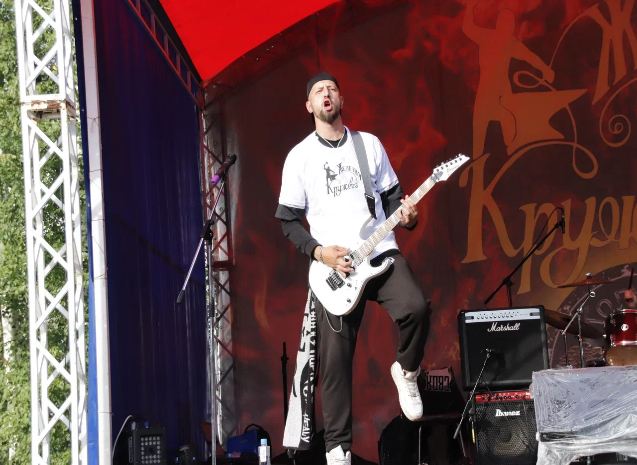 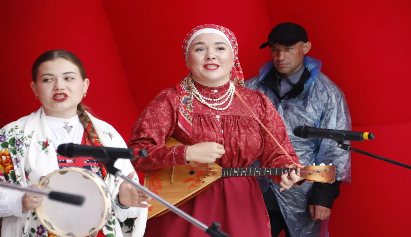 37
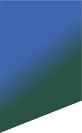 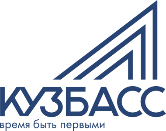 Спорт
Доля граждан, систематически занимающихся физической культурой составила 58,8%
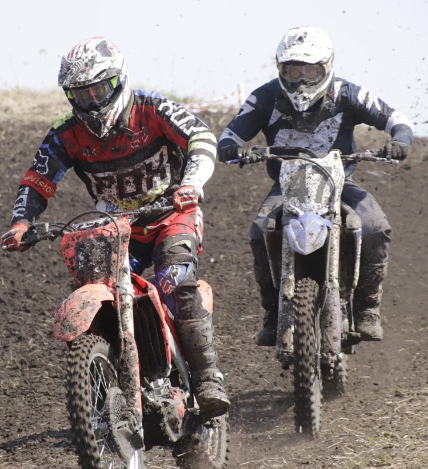 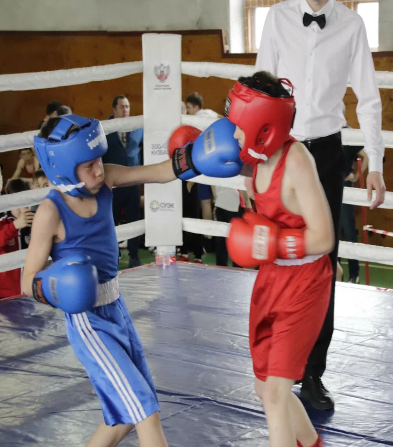 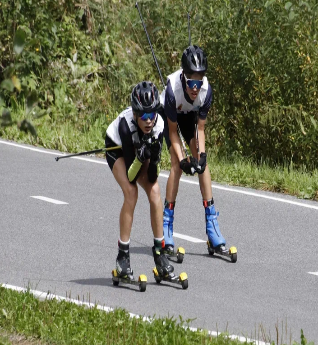 38
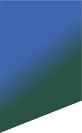 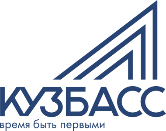 Молодежная политика
трудоустроено в летнее время 165 подростков
более 600 добровольцев
15 волонтерских отрядов
адресная помощь - более 1500 человек
участие в акциях, посвященных  78- летию Победы
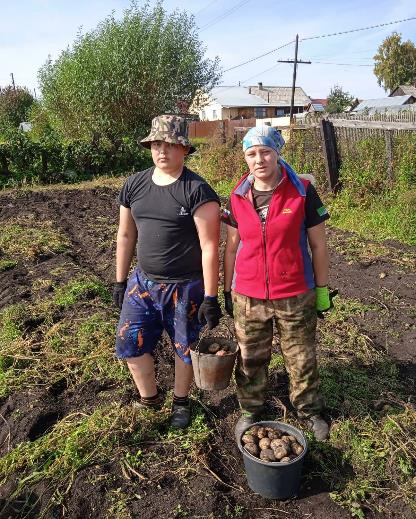 39
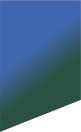 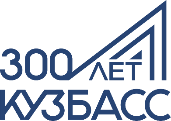 Жилищно – коммунальное хозяйство
Подготовка к зиме:
работает 30 котельных
отопительный сезон начат 15 сентября
освоено 83 млн. руб.
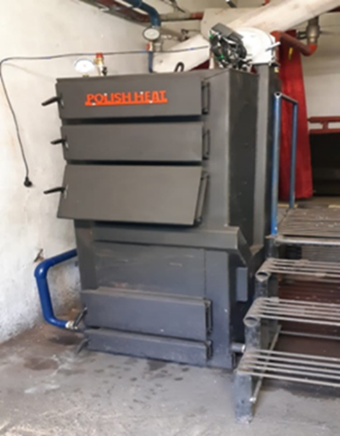 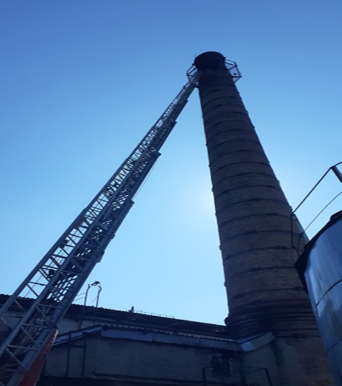 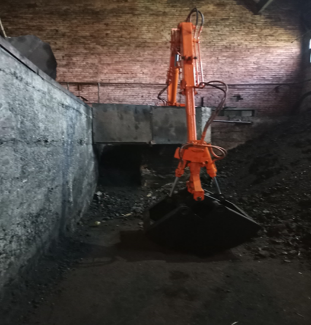 40
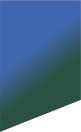 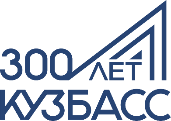 Жилищно – коммунальное хозяйство
Теплоснабжение
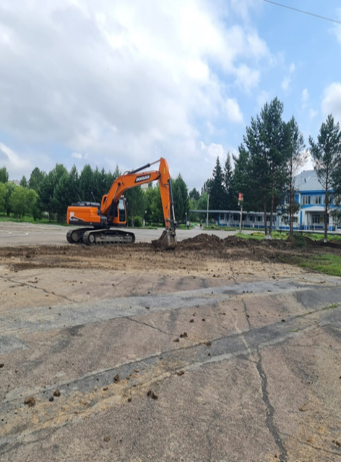 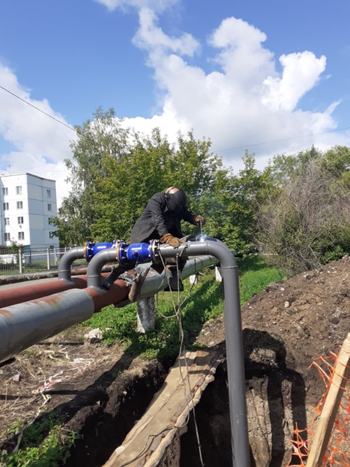 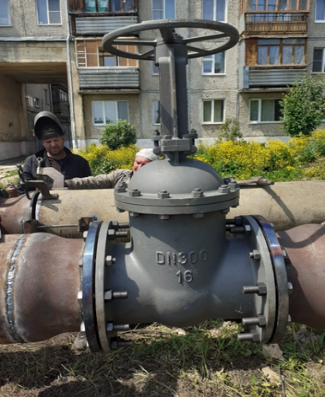 Замена задвижек, 
пгт. Зеленогорский
41
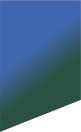 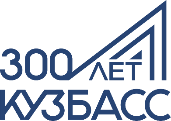 Жилищно – коммунальное хозяйство
Водоснабжение и водоотведение
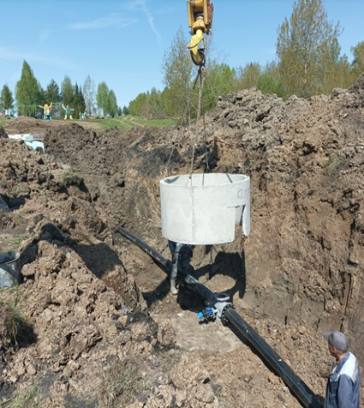 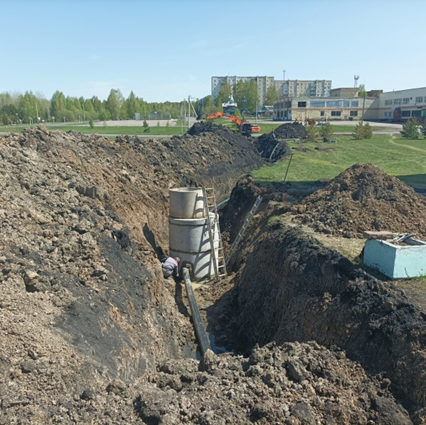 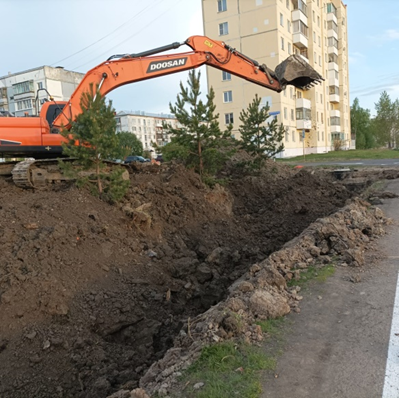 Ремонт водопроводных сетей, пгт. Зеленогорский
42
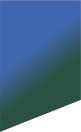 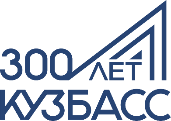 Жилищно – коммунальное хозяйство
Энергоснабжение
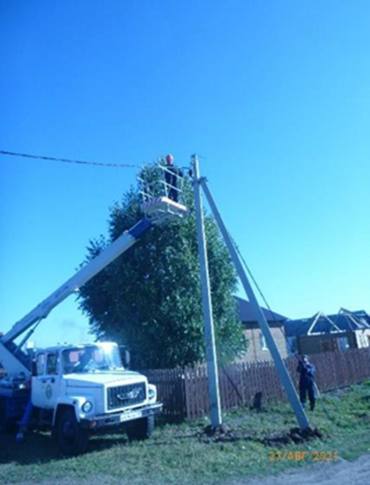 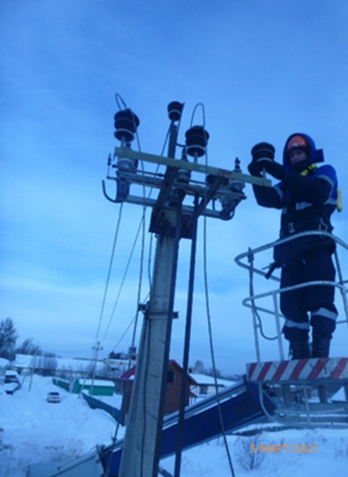 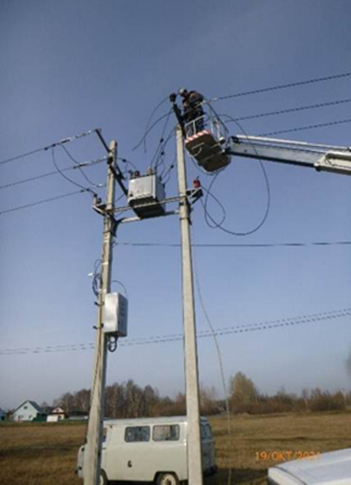 43
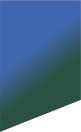 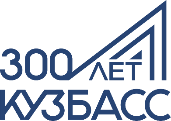 Жилищно – коммунальное хозяйство
Ремонт жилья управляющими компаниями
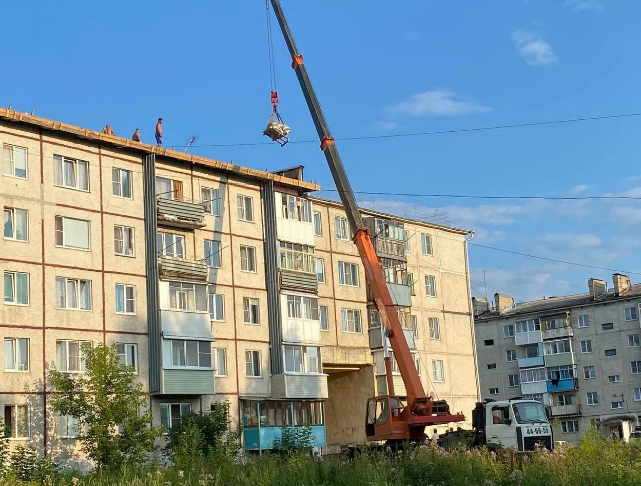 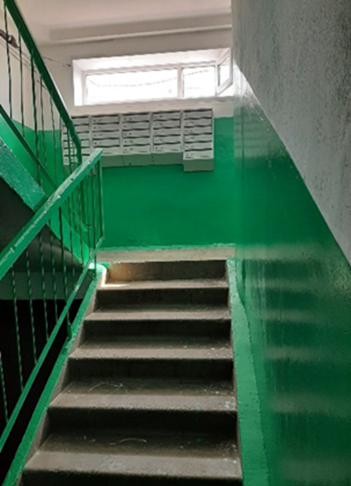 Текущий ремонт подъездов
Частичный ремонт кровли д. 4д, пгт. Зеленогорский
44
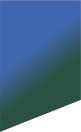 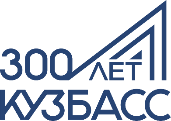 Жилищно – коммунальное хозяйство
Благоустройство дворовых территорий
Благоустройство общественных пространств
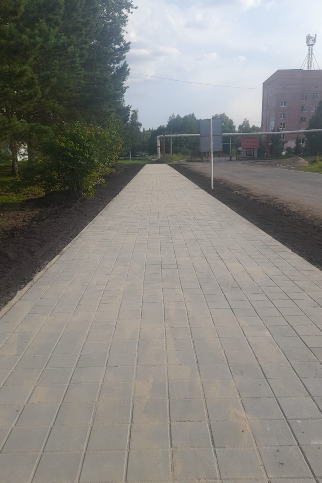 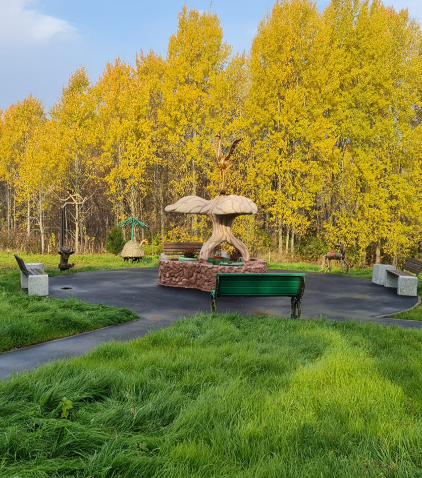 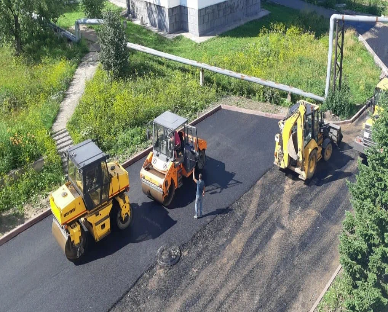 Дом № 83
пгт. Зеленогорский
пгт. Зеленогорский, д. 81
«Аллея Интернационалистов»
Центральная аллея
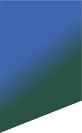 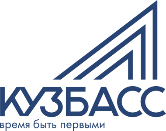 Жилье
жилищные условия улучшат 29 человек
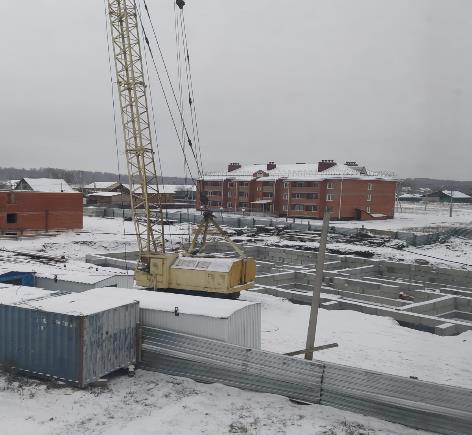 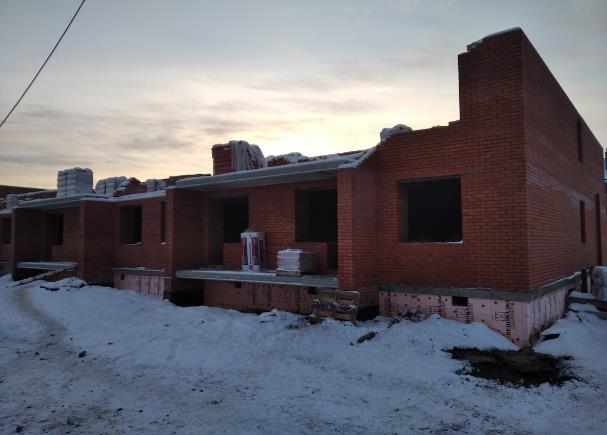 пгт. Крапивинский, ул. Мостовая
46
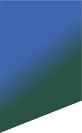 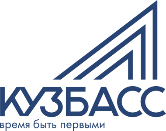 Качество дорог
Текущий ремонт асфальтобетонного покрытия 
в пгт. Крапивинский
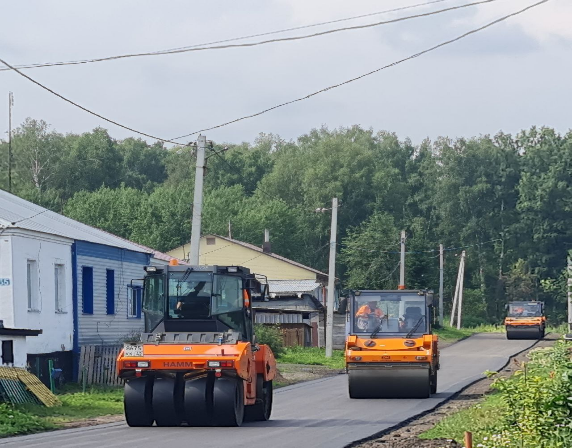 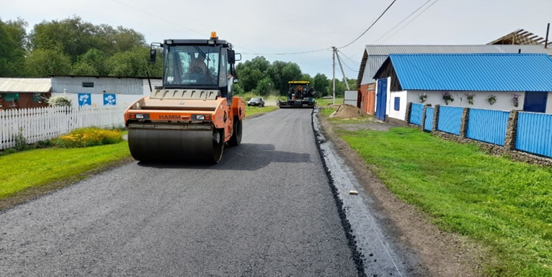 улица Заречная
улица Рекордная
47
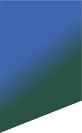 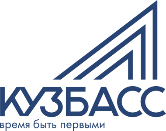 Качество дорог
«Безопасность дорожного движения», пгт Крапивинский
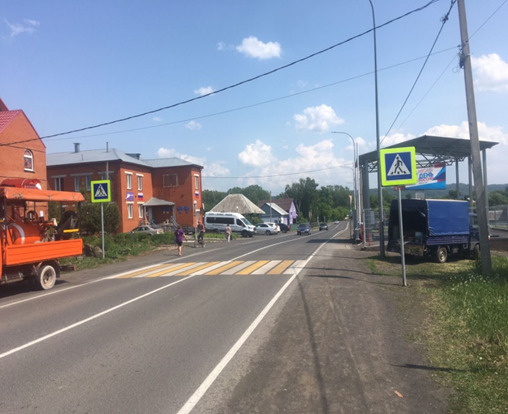 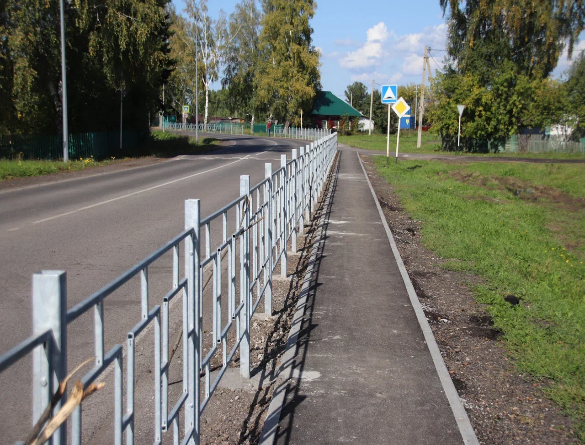 ул. Ломоносова
Устройство тротуара и ограждения по 
ул. Мостовая
Пешеходный переход и знаки по 
ул. Советская
48
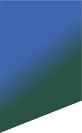 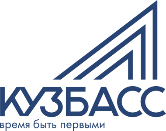 Качество дорог
Ремонт дорог по национальному проекту «Безопасные 
и качественные дороги»
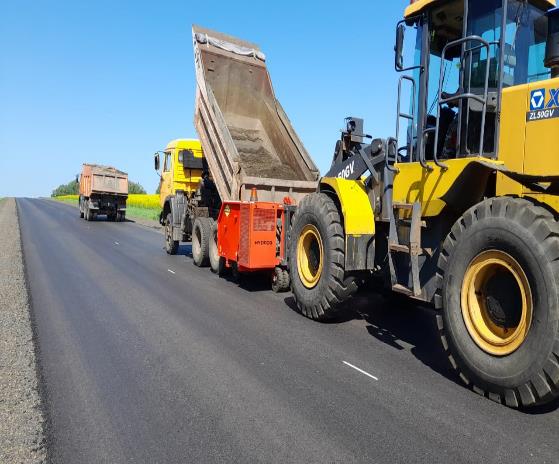 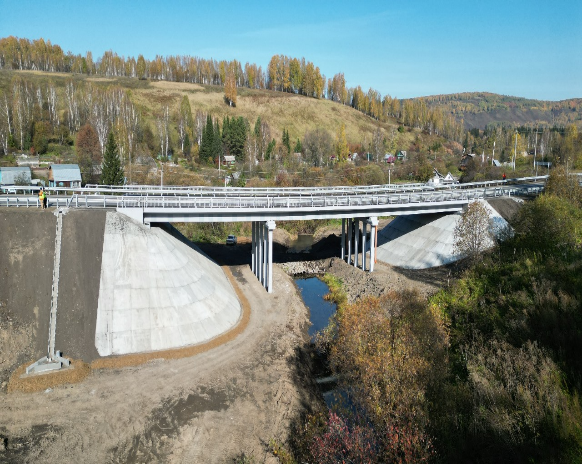 Ремонт моста через р. Кедровка
Ремонт дороги Крапивино - Панфилово
49
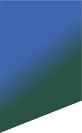 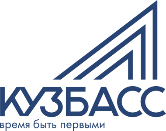 Качество дорог
Летнее содержание дорог
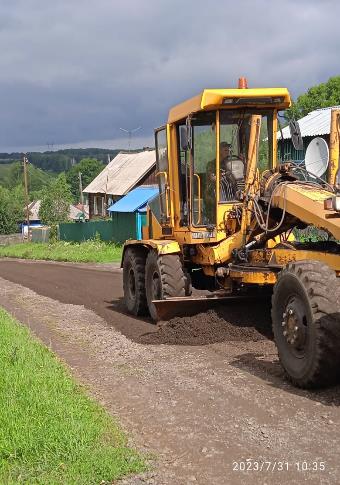 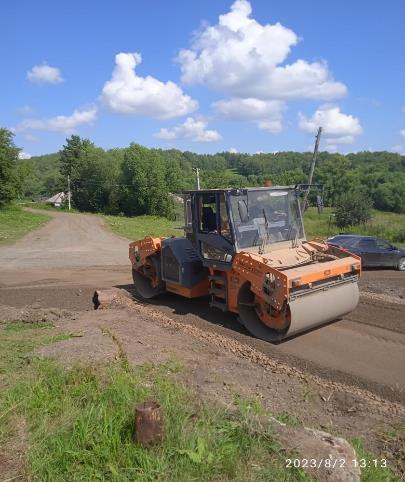 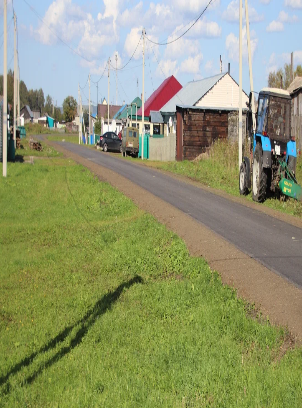 пгт. Крапивинский
п. Перехляй
50
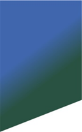 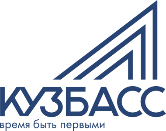 Инициативное бюджетирование
благоустройство 5 мест захоронения 
капитальный ремонт фасада СДК
капитальный ремонт кровли и оконных блоков 
благоустройство территорий двух общеобразовательных школ
благоустройство детской площадки 
благоустройство спортивной площадки
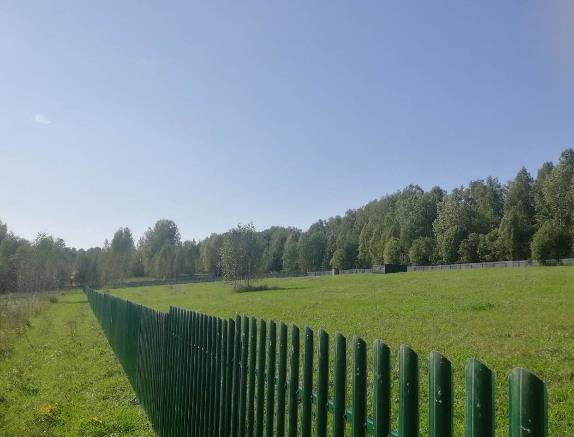 Благоустройство места захоронения в пгт. Зеленогорский
51
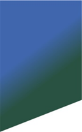 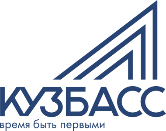 Инициативное бюджетирование
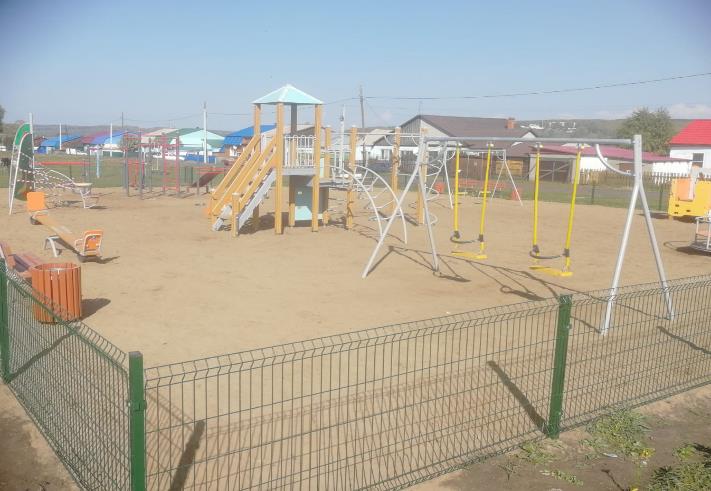 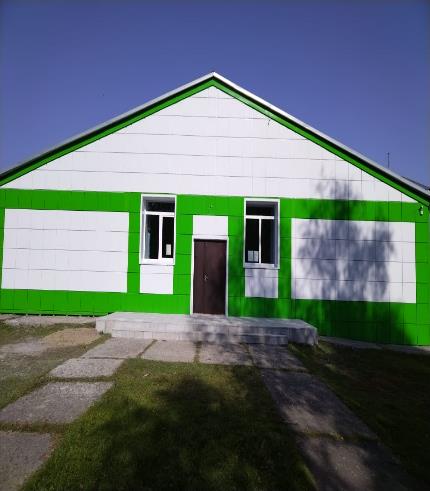 Тарадановский СДК
Детская площадка в с. Борисово
52
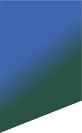 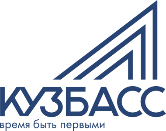 Уровень жизни населения
53
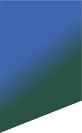 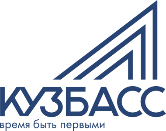 Демографические показатели
9 месяцев 2023 года:
родилось 132 ребенка
умерло 242 человека
миграционный прирост - 53 человека
заключено 111 браков
оформлено 59 разводов
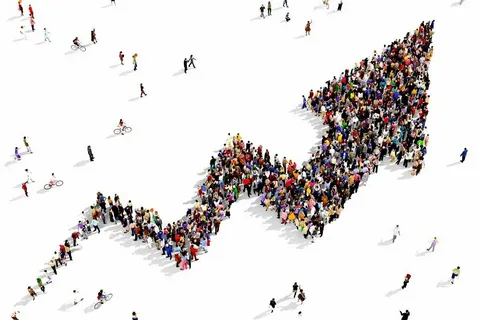 54
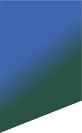 Планы на 2024 год
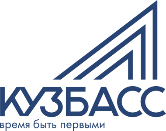 производство сельхозпродукции достичь уровня 2022 года;
введение в оборот 2000 га брошенных земель
модернизация коммунальной инфраструктуры
 обеспечение граждан доступным и комфортным жильем 
ремонт дорог и благоустройство территорий
участие в национальных проектах
участие в президентских грантах 
развитие спортивной и туристической инфраструктуры
55
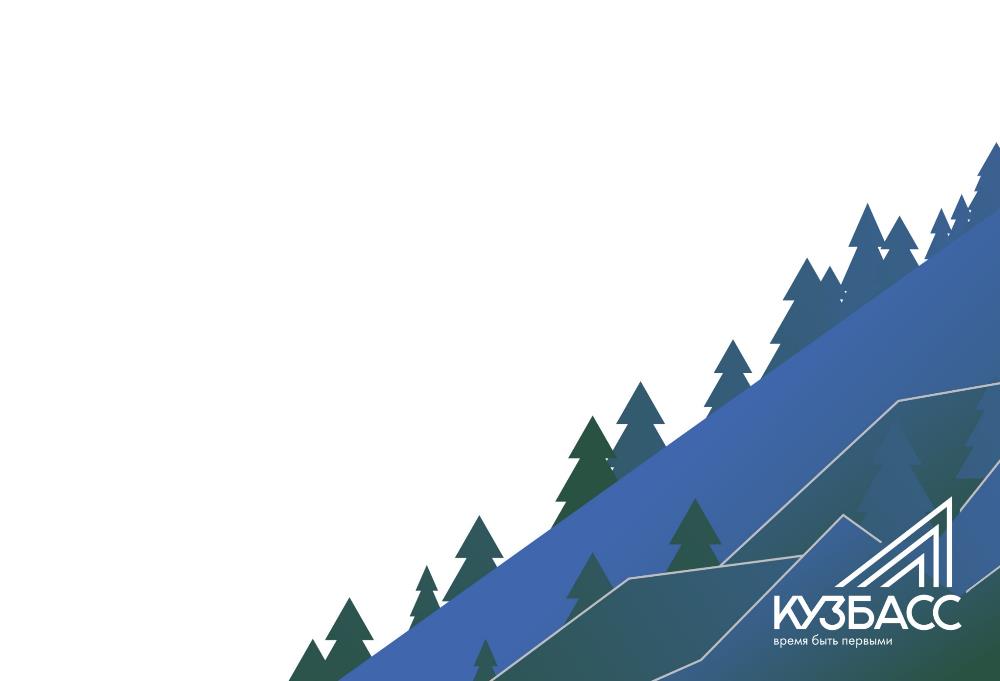 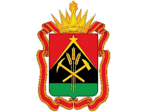 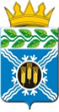 Спасибо за внимание!